Software and Data Conversion
2015 Advanced Seminar
 
Kim Horton, CAE – Durham County
                                                    & 
 John Burgiss, RES – Forsyth County
Topics
Introductions

First Considerations

Critical Steps and Decisions

Data Conversion Processes

Shared Experiences
Introductions
Kim & John’s background and experience

The Audience – by show of hands
		> switched software components within past 5 yrs
		> considering a software switch within next 5 yrs
		> see benefits through software upgrade/change

The frequency of software conversions are increasing
First Considerations
Define your software needs
Define your software wants
Know the difference between the two

Are you looking for the best software component system?
Are you looking for the best complete assessment system? 

Regardless, full integration must be achieved
System Integration
Will the new software integrate well with:
		> GIS
		> CAMA			
		> Tax Collections
		> Finance Department software
		> Addressing software
		> Municipalities

*** A software system is really not complete until it can communicate its data***
System Integration
Each software system will have both capabilities and limitations 

Need to know for the current software as well as the new
		> can affect policy and procedures
		> foreclosure flowchart example
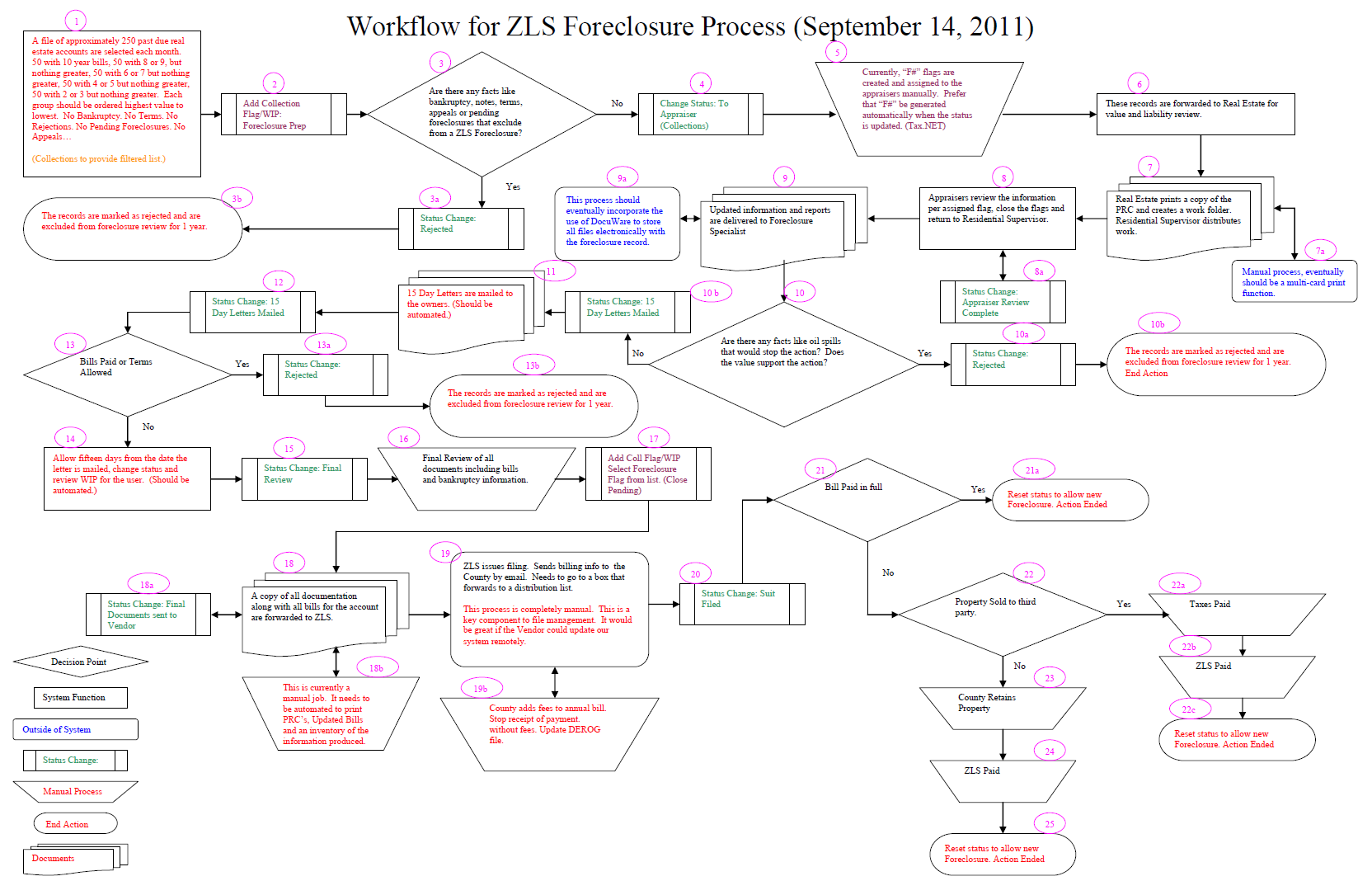 System Integration
Vendors are very helpful in conversions – detailed plan
		> you are the expert on existing software
			> detailed calculations can present issues
			> staff turnover can leave you without answers
		
		> vendor is expert on new software 

	“Fruitful collaboration can yield positive results”
Critical Steps and Decisions
Setting up the new system
		> super critical – don’t overlook system settings!
		> identify critical data for all processes – keep it!
		> functionality trumps change (change will occur)
Verifying converted data
		> do pre-conversion totals = post conversion totals
Training
		> manuals or face-to-face or web???
Data Conversion Processes
Identify the need for conversion
Request For Proposal (RFP) and demonstrations
Gap Analysis – possible business process changes 
Purchasing
Timeline
Implementation
Testing
Go Live
Refining
Data Conversion - RFPs
Ask for recent RFPs from other counties

Ask other counties for software enhancement ideas


RFPs identify requirements, seeks solutions
Establish performance criteria
		> workflow or search timeliness 
Establish acceptance criteria and process
		> value calculation accuracy within certain amount
Data Conversion - Timeline
Plan for unforeseen difficulties and disruptions

Budgeting can be very tricky – getting started, enhancements, etc.
Data Conversion - Implementation
Variable to variable mapping blueprint

PIN # example:
		> Is PIN the same as Parcel Number?
		> Parcel Number is ‘alpha character’ in legacy
		> Parcel Number is ‘numeric character’ in new
Data Conversion - Implementation
Traditional Tax Database vs. Modern Tax Database
		> many calculations not stored in Modern database
			> or, may have total columns added

Traditional >>>>> Traditional (less likely to occur)
Traditional >>>>> Modern (likely to occur)
Modern >>>>> Modern (occur now and in the future) 

What bridges the gap?
		> write query to compare data values
		> create new script/process to compare data values
Data Conversion - Testing
Data Queries
Reports
Data Entry
Calculations
Unique example set of records
Complicated record comparison

Remember – we can’t violate 105-287!!
Data Conversion – Go Live
When?
		> just before a major event/mail-out?
		> just after a major event/mail-out?

How?
		> One and Done
		> Multiple ‘Mock Go Live’ events?

Other considerations?
		> test system environment – UAT
		> how long to keep legacy system operable (dependency?)


***Always suggest vendor be on site on Go Live date***
Data Conversion - Refining
Even when you get done with conversion…..

You are NEVER DONE!!!
(how else do things improve?)
Shared Experiences
Identify your true goals/needs

Define terms related to data, processes, contract, etc.
		> “Entity” example
Shared Experiences
Fully understand hardware and software requirements

Effective communication is key

Data clean-up PRIOR to conversion
		> some data may best be ‘fixed’ during conversion
Shared Experiences
Huge time commitment on all parties

Build new relationships (new vendor = new opportunity)

Enhance relationships with colleagues in other counties using the same software

Talk, talk, talk – without help from others you may not know what questions to ask
Shared Experiences
Plan on delays – they will happen!

Patience is a virtue…. and a necessity!

Postpone scheduled software upgrades around conversion

Document, document and document some more!

Check converted results parcel by parcel
Conclusion
Questions…..

Comments…..

Thanks!